Assignment: AnatomyBS Radiology 2nd SemesterSection: A Name: Marwa ID : 16690
Endocrine System
Glands:
An organ in the human or animal body which secrets particular chemical substances for use in the body or for discharge into the surrounding.
Types of gland: 
There are two types of glands in our body
Endocrine glands
Exocrine glands
Endocrine gland:
A glnad that secrets their products (hormones) directly into the blood rather than through a duct.
Example: 
Pituitary gland
Thyroid gland
Adrenal glnad
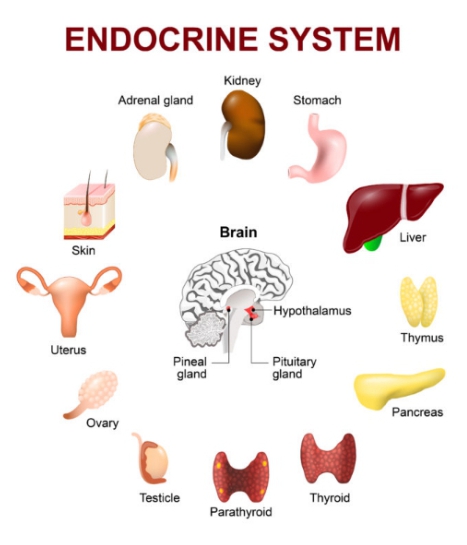 Endocrine System:
It consist of the following.
Pituitary gland
Thyroid gland
Parathyroid gland
Adrenal gland
Pancreas 
Thymus gland
Pituitary gland:
The pituitary gland is often called the master gland because it controls several other hormone glands in your body, including the thyroid and adrenals, the ovaries and testicles. It secrets hormones both the front part (anterior) and the back part (posterior) of the glnad.
Hormones : 
Anterior lobe: 
Growth hormone (GH) 
Prolactin
Thyroid stimulating hormone (TSH)
Adrenocorticotropic hormone (ACTH)
Follicle stimulating hormone (FSH) 
Luteinizing hormone (LH)
Posterior lobe: 
Anti diuretic hormone (ADH) / Vasopressin
Oxytocin
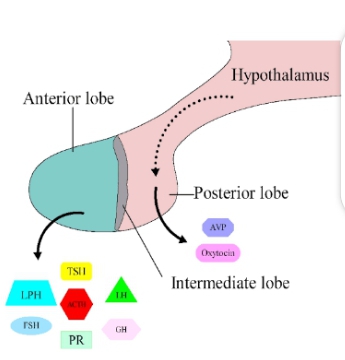 Anterior pituitary:
Growth hormone (GH) 
Action of growth hormone
The major role of growth hormone in stimulating body growth is to stimulate the liver and other tissues.
Increase calcium absorption from GIT.
Decrease sodium, potassium, calcium and phosphorus excretion from kidney.
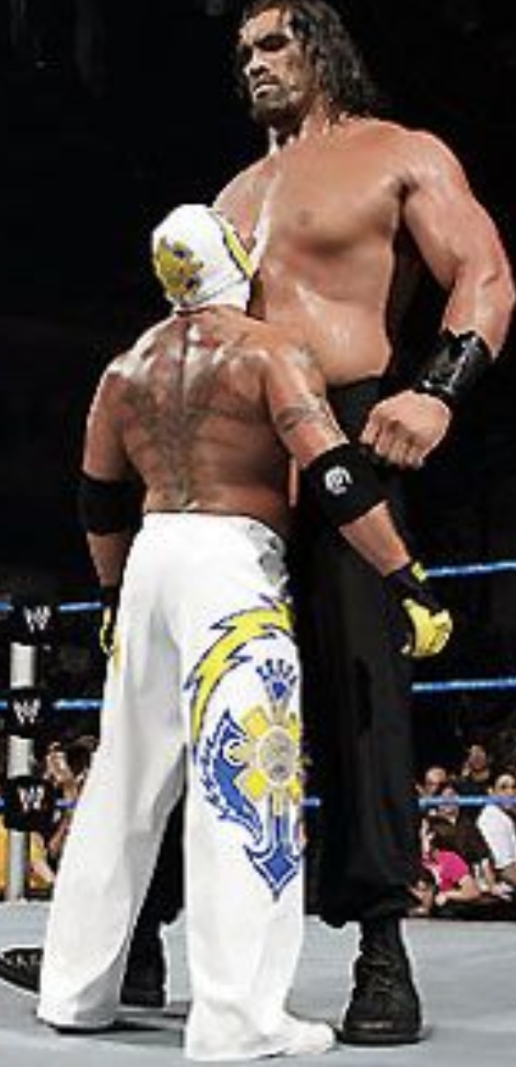 Diseases related to growth hormone: 
Gigantism: 
Gigantism is a rare condition that causes abnormal growth in humans. 
This change is most notable in terms of height, but growth is affected as well.
Syptoms:
Tall stature 
Large hand and feet
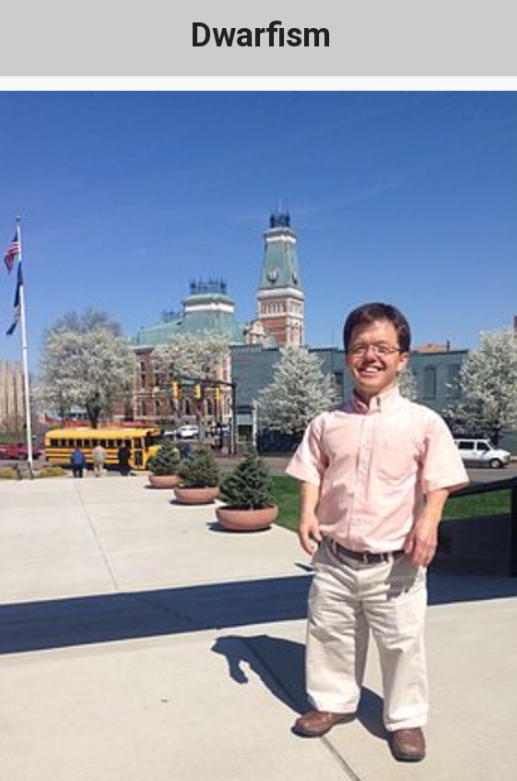 Dwarfism:
Is also know as short stature, occur when an organism is extremely small.
Syptoms:
Small genitalia
Delicate extremities
Prolactin:
Action of prolactin
Prolactin palys an important role in the development of 
the mammary glnad and in milk synthesis.
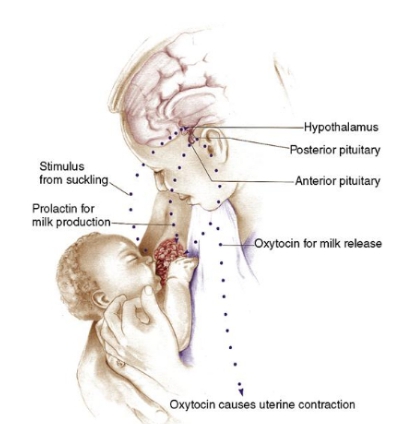 Thyroid stimulating hormone:
It stimulate the thyroid gland to produce.
Thyroxin (T4) and 
Triiodothyronine (T3)
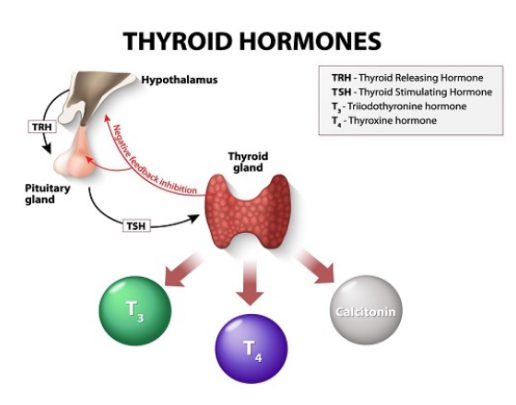 Adrenocorticotropic hormone (ACTH) :
A hormone secreted by the pituitary gland and stimulating the adrenal cortex.
It’s principal effects are increased production and release of corticosteroids.
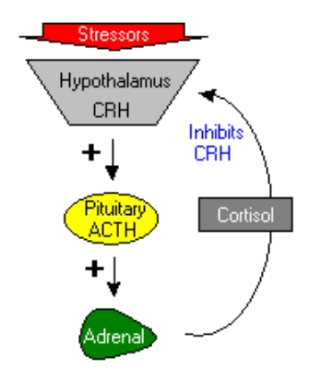 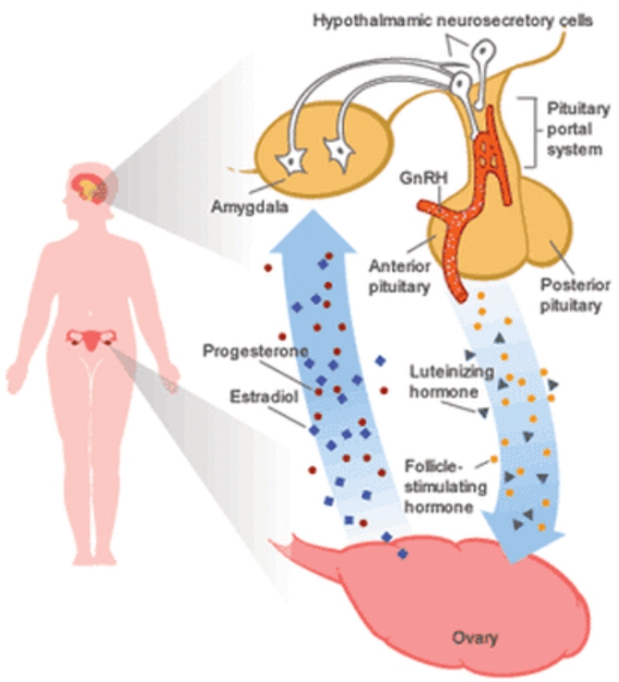 Follicle stimulating hormone (FSH): 
FSH regulates the development, growth, pubertal maturation 
and reproductive processes of the body.
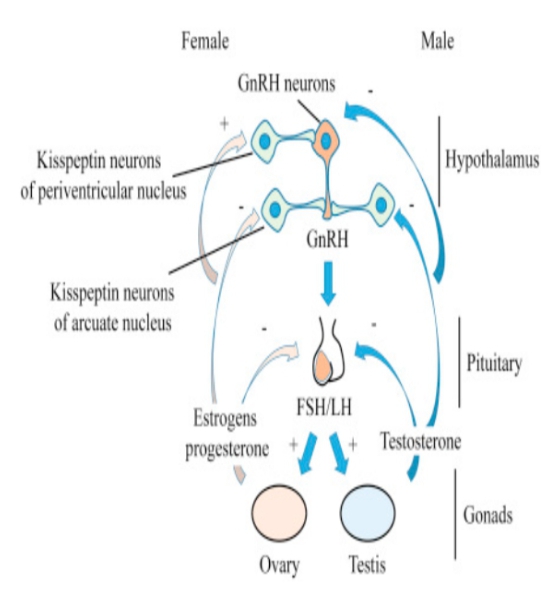 Luteinizing hormone: 
In females:
In female an acute rise of LH triggers ovulation.
In Males: 
In males it stimulates the production of testosterone.
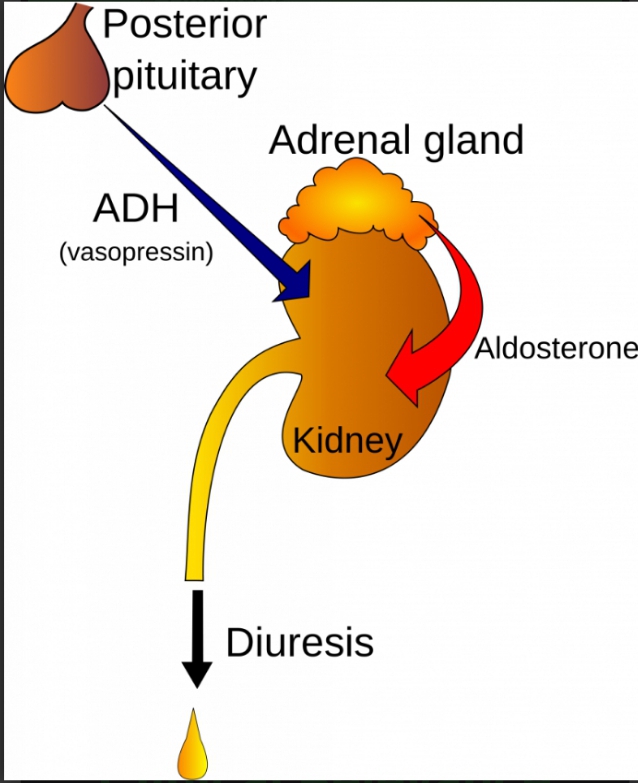 Hormones of posterior pituitary :
Anti diuretic hormone (ADH)/ Vasopressin
It retain water in the body.
ADH constantly regulates and balances the 
Amount of water in your body.
Oxytocin:
Oxytocin is synthesis in the hypothalamus.
Stored in the posterior lobe of pituitary gland.
Action of oxytocin:
Oxytocin stimulates contraction of mammary gland to 
Produce milk.
It stimulates contraction of the smooth muscles of the 
Uterus.
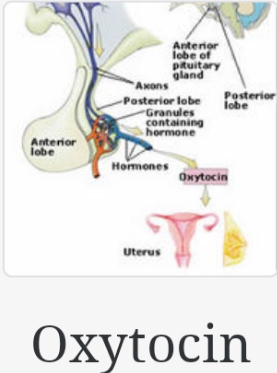 Thyroid gland:
The thyroid gland is an endocrine gland in your neck.
 It makes two hormones that are secreted in to the blood.
Thyroxin (T4) 
Triiodothyronine (T3) 
These hormones are necessary for all the cells in your neck
To work normally.
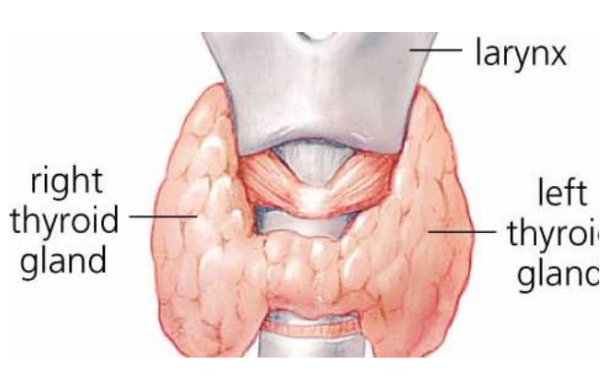 Thyroid hormones:
Triiodothyronine (T3) 
It effects almost every physical processes in the body.
Growth and development
Metabolism
Body temperature and 
Heat rate 
Thyroxin (T4)
Contol development and maturation.
Excess thyroxin results rapid development.
Deficiency of thyroxin result in delayed development.
Calcitonin:
It is an hormone secreted by the C cells of the thyroid gland.
It’s main action are :
To increase bone calcium.
To decrease blood calcium levels.
Calcitonin opposes the effects of parathyroid hormone, which acts to increase the blood level of calcium.
Diseases related to thyroid gland:
Goiter: 
Any enlargement of the thyroid gland is called goiter.caused by iodine deficiency.
Charasteteristic features:
Swelling in the neck
Breathing difficulties
Cough
Hoarseness
Swallowing difficulties
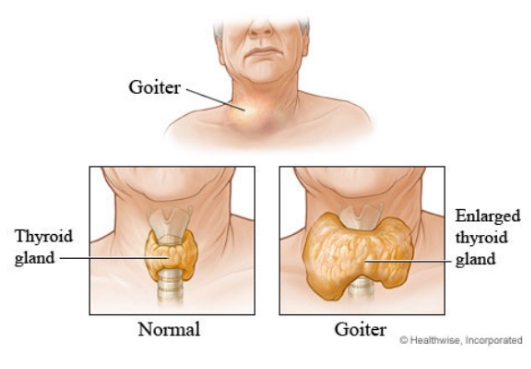 Parathyroid gland:
In humans there are 4 parathyroid glands. The main
 function of parathyroid hormone is to increase the
 blood calcium level.
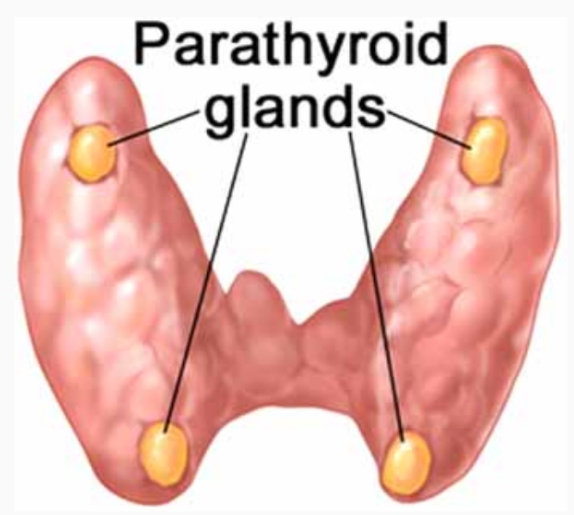 Diseases related to parathyroid gland:
Rickets:
It is a disease characterized mainly by bone deformities in young children’s.
The disease of children sets in about 6th month of life.
Characterized features:
Deformed bones 
Thick wrist and ankle
Retarded growth
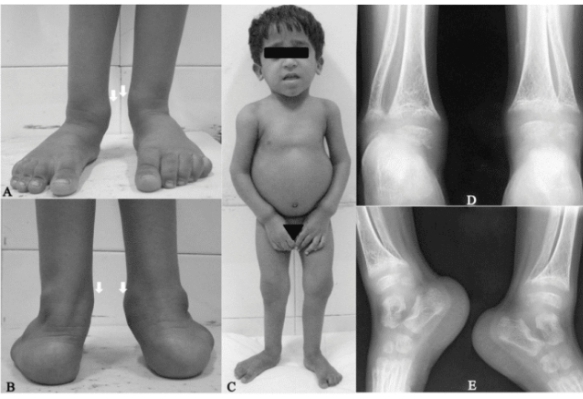 Osteomalacia:
Osteomalacia is a disease characterized by the softening of the bones caused by impaired bone metabolism primarily due to inadequate levels of available phosphate, calcium, and vitamin D.
The disease is mainly found in females, usually appears after multiple pregnancies and lactation.
Pancreas:
Pancrease is an organ located in the abdomen. It plays an essential role in converting the food we eat into fuel for the body’s cells.
The pancreas has two main function an exocrine
 function that helps in digestion and an endocrine 
function that regulates blood sugar.
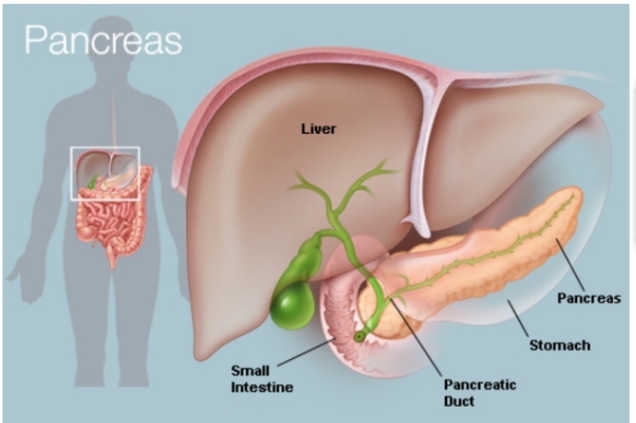 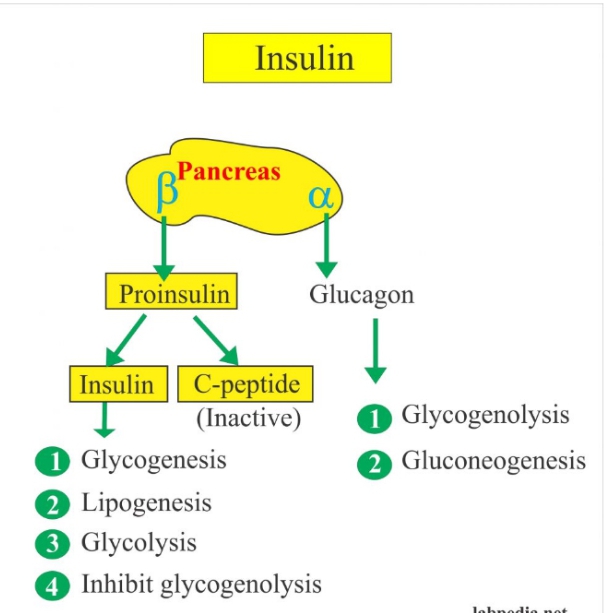 Pancreatic hormones:
Insulin:
Action:
On carbohydrates metabolism:
Insulin stores glucose into most of the cells.
Insulin produce hypoglycemia.
Diseases related to Insulin:
Diabetes mellitus:
It is a group of metabolic disease in which there are high blood sugar over a prolonged period. This high blood sugar produces the symptoms of :
Increased thirst and 
Increased hunger 
Glucagon:
Glucagon act mostly on the liver and adipose tissues where it antagonize the action of insulin.
Stimulate glycogenolysis
Promotes gluconeogenesis
Adrenal Gland:
There are 2 adrenal gland.
About 4cm long and 3cm thick.
It has two parts
Outer part is cortex and 
The inner part is medulla
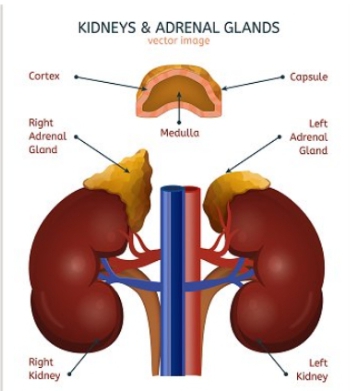 Adrenal cortex:
It produces three hormones:
Glucocorticoids 
Mineralocorticoids
Sex hormones (androgens)
These are collectively called as adrenocorticoides.
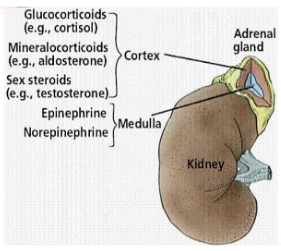 Glucocorticoids:
Cortisol, is the main glucocorticoids.
They are essential for life regulating metabolism and stress.
Mineralocorticoids:
Aldosterone is the main mineralocorticoids.
It maintain water and electrolyte balance.
Sex hormone:
Androgens are the main sex hormone.
They contribute to the onset of puberty.
Adrenal Medulla:
It is surrounded by cortex .
It produces 2 hormones
Adrenaline
Non Adrenaline
Adrenaline and Nor Adrenaline:
They are released into the blood.
They are structurally very similar and have similar effects e.g
Increasing metabolism rate.
Delicating the pupils.
Increasing blood pressure.
Difference between Adrenal cortex and Adrenal Medulla:
Adrenal cortex:
It is outer firm part of the adrenal gland.
It forms about 75% part of the gland.
It is enclosed by a fibrous capsula.
It is stimulated to release it’s hormones by ACTH from anterior love of pituitary gland.
It develops from mesoderm.
It secrets three types of hormones.
Glucocorticoids
Mineralocorticoids
Sex hormones
Adrenal Medulla:
It is central soft part of the adrenal gland.
It form about 25% part of the gland.
It is not enclosed by a fibrous capsule.
It develops from ectoderm.
It consists of chromaffin cells.
It is stimulated to secrete it’s hormone by nerve impulses reaching through sympathetic nerve fibers.
Thank you!